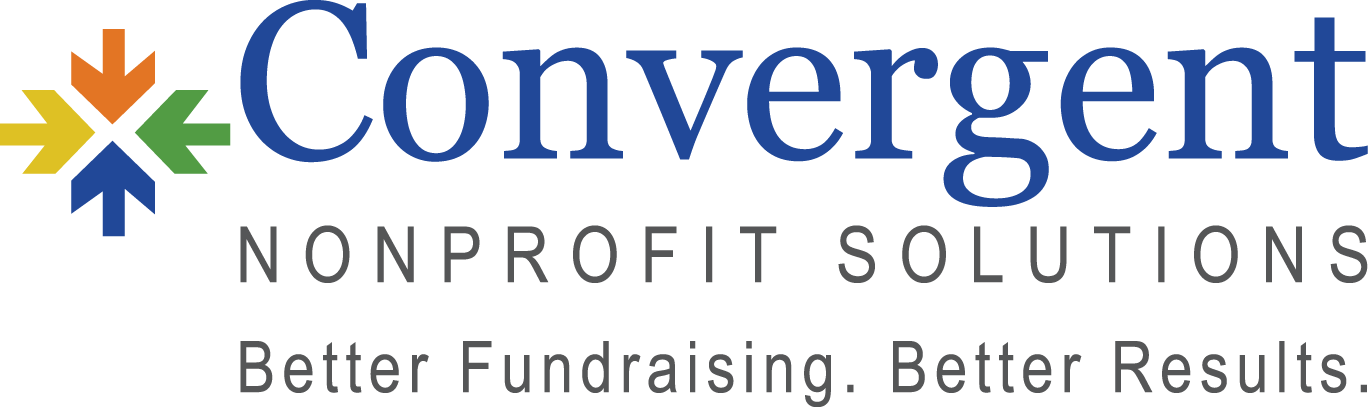 Collaboration: Foundation for Success Hot Issues Online Seminar
February 20, 2024
Handouts
Test of Significance and Relevance
Convergent Collaboration: Foundation of Success Handouts
Courtesy Steve Stevens
Logic Model
Inputs: Resources needed or applied to the effort, including funding, staff, volunteers, office space, technology, partnerships, etc.
Activities: Specific actions or services needed to achieve the goals of the effort.
Outputs: Tangible deliverables, products, or services which can be counted and measured.
Outcomes: Short-term, intermediate, and long-term changes or benefits resulting from the efforts, as well as broader systemic changes and contributions to larger goals.
Process Evaluation: Monitoring, measuring, and assessing completion of activities and achievement of deliverables and outputs.
Outcome Evaluation: Monitoring, measuring, and assessing and achievement of targeted outcomes and goals
Convergent Collaboration: Foundation of Success Handouts
Courtesy Deb Page, TIFPI
Logic Model Worksheet
Convergent Collaboration: Foundation of Success Handouts
Courtesy Deb Page, TIFPI
Performance Factors Analysis
Convergent Collaboration: Foundation of Success Handouts
Courtesy Deb Page, TIFPI
RASGO Chart
Convergent Collaboration: Foundation of Success Handouts
Courtesy Deb Page, TIFPI